«СОВРЕМЕННЫЕ ПОДХОДЫ К  ОРГАНИЗАЦИИ РЕЧЕВОГО
РАЗВИТИЯ ДОШКОЛЬНИКОВ В  СООТВЕТСТВИИ С
ТРЕБОВАНИЯМИ ФГОС ДО»
Подготовила: Пронькина Анастасия Александровна 
МБДОУ №37 «Лесная сказка»
Г.Юрга
Актуальность  проблемы речевого развития
Проблема речевого развития детей дошкольного возраста на  сегодняшний день очень актуальна, т.к. процент дошкольников  с различными речевыми нарушениями остается стабильно  высоким.
Овладение родным языком является одним из важных  приобретений ребенка в дошкольном детстве.
В современном дошкольном образовании речь
рассматривается как одна из основ воспитания и обучения
детей.
Речь – это инструмент развития высших отделов психики.
С развитием речи связано формирование как личности в целом,  так и во всех основных психических процессов.
Обучение дошкольников родному языку должно стать одной из  главных задач в подготовке детей к школе.
Главной задачей развития связной речи ребёнка в дошкольном  возрасте является совершенствование монологической речи.
Все вышеназванные виды речевой деятельности актуальны при  работе над развитием связной речи детей.
п. 4.6. ФГОС ДО
Целевые ориентиры на этапе завершениядошкольного образования:
ребенок достаточно хорошо владеет устной речью, может выражать свои мысли и желания, может использовать речь для выражения своих мыслей, чувств и желаний, построения речевого высказывания в ситуации общения, может выделять звуки в словах, у ребенка складываются предпосылки грамотности
Целевые ориентиры в младенческоми раннем возрасте:
владеет активной речью, включенной в общение; может обращаться с вопросами и просьбами, понимает речь взрослых; знает названия окружающих предметов и игрушек
Речевое развитие (ФГОС ДО)
Овладение речью  как средством  общения и культуры
Развитие связной  диалогической и  монологической  речи
Обогащение  активного словаря
Знакомство с
книжной культурой и  детской  литературой
Развитие звуковой и  интонационной  культуры
Развитие речевого
творчества
Формирование звуковой  аналитико-синтетической  активности как предпосылки  обучения грамоте
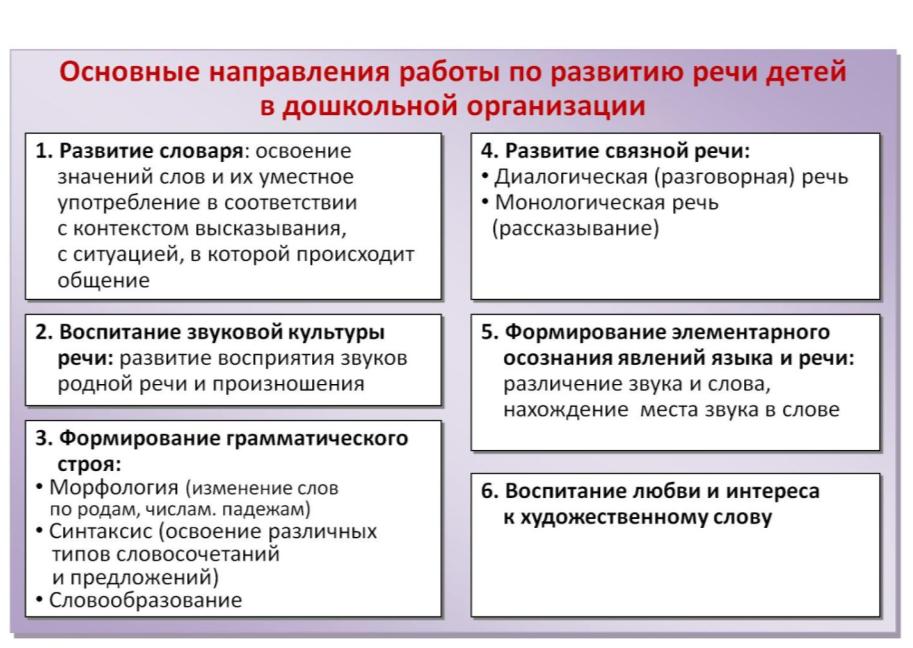 Приемы, развивающие  речевую активность
РЕЧЕВОЙ ОБРАЗЕЦ, ПОВТОРНОЕ  ПРОГОВАРИВАНИЕ,ОБЪЯСНЕНИЕ,
УКАЗАНИЯ, ОЦЕНКА РЕЧИ, ВОПРОС.
СЛОВЕСНЫЕ
НАГЛЯДНЫЕ  ИГРОВЫЕ
ПОКАЗ ИЛЛЮТРАТИВНОГО
МАТЕРИАЛА,ПОКАЗ ПОЛОЖЕНИЯ ОРГАНОВ  АРТИКУЛЯЦИИ ПРИ ОБУЧЕНИИ ПРАВИЛЬНОМУ  ЗВУКОПРОИЗНОШЕНИЮ.
ИГРОВОЕ СЮЖЕТНО-СОБЫТИЙНОЕ
РАЗВЕРТЫВАНИЕ, ИГРОВЫЕ ПРОБЛЕМНО-  ПРАКТИЧЕСКИЕ СИТУАЦИИ, РОЛЕВЫЕ  ОБУЧАЮЩИЕ ИГРЫ, ДИДАКТИЧЕСКИЕ ИГРЫ.
Артик
уляционная гимнастика
Дыха
тельная гимнастика
Развитие грамматического строя речи, формирование
предпосылок к обучению грамоте
-Хороводные игры.
Развитие связной речи
Заучивание стихов по мнемотаблицам
«Чудесный короб»
«Индивидуальная работа»
«Сюжетно ролевые игры»
« Муха-Цокотуха»
«Виртуальные экскурсии, Беседы»
Развит
ие фонематического слуха
Игры на липучках
Программы и пособия по речевому развитиюРазвитие речи
В.В. Гербова
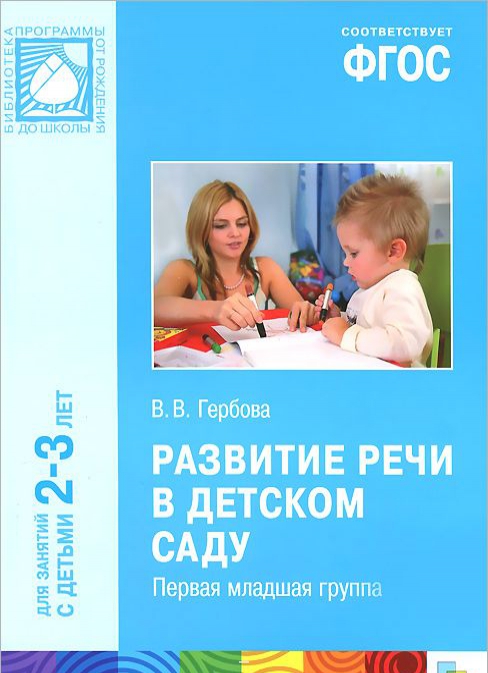 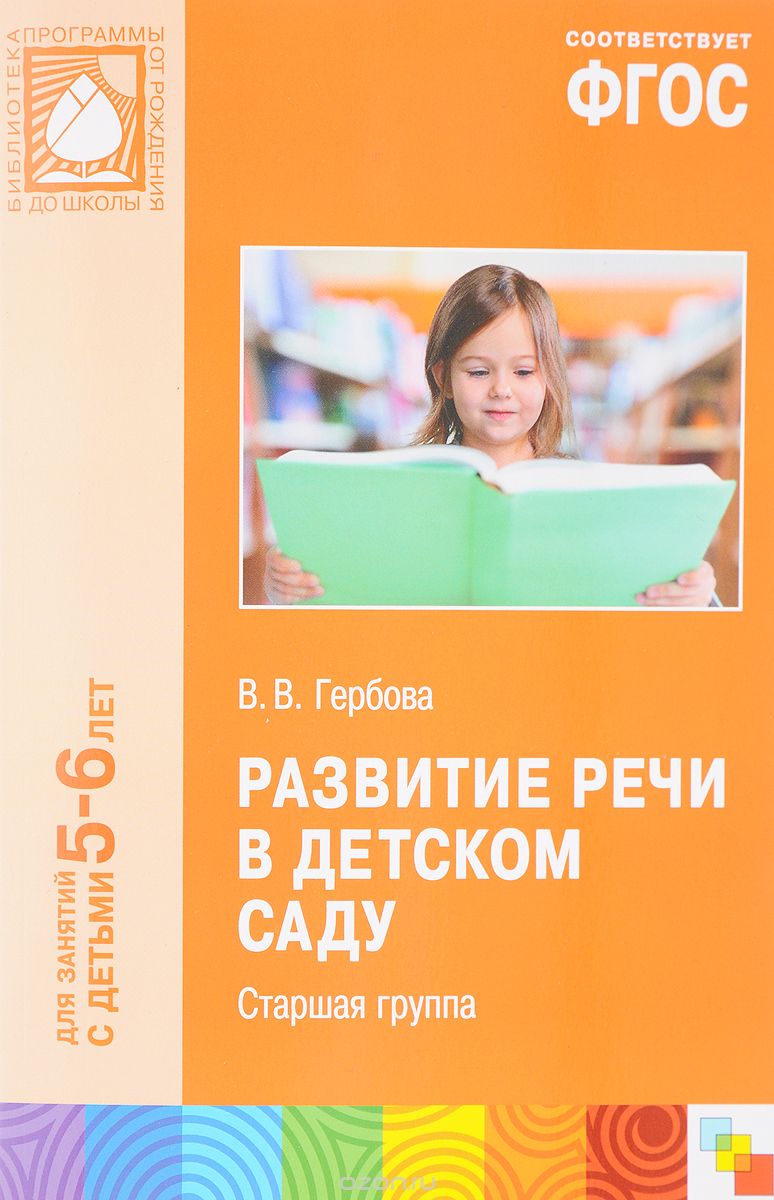 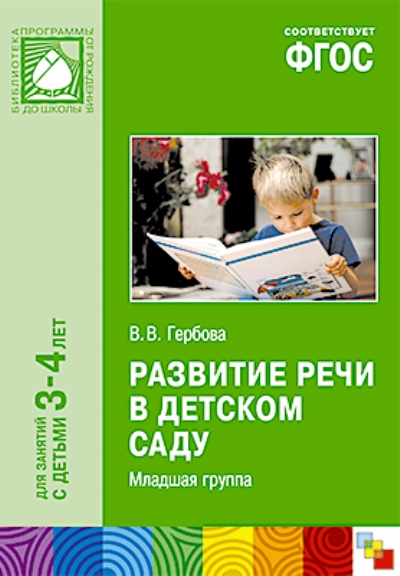 Ознакомление с художественной литературой
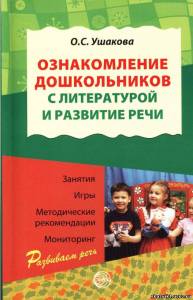 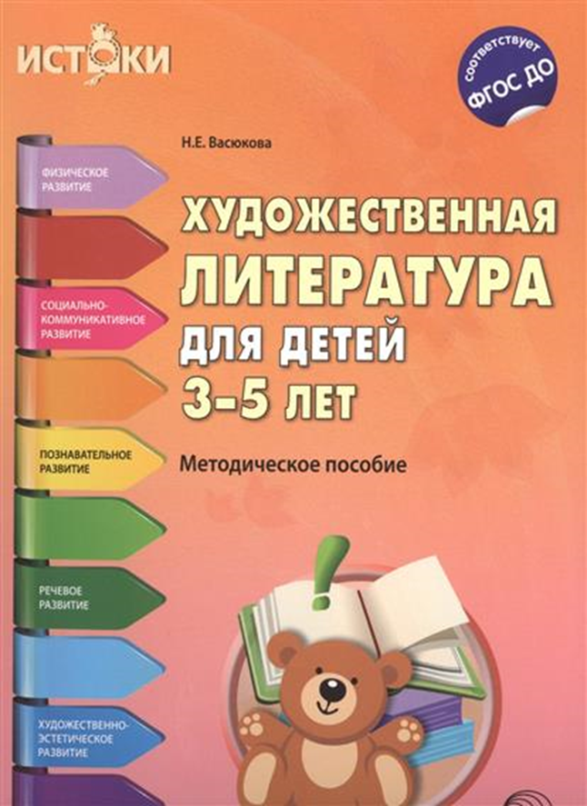 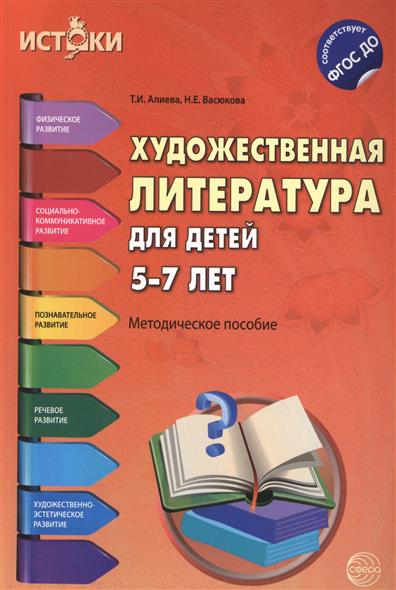 «Родное слово есть основа всякого умственного развития и сокровищница всех знаний:с него начинается всякое понимание, через него проходит, и к нему возвращается»
К. Д. Ушинский
Спасибо за внимание !